Nasal polypi
د. أحمد الروقي
Definition
The term polyp derived from Latin word “Polypous” Many footed
Defined as simple oedematous hypertrophic nasal mucosa
Can be unilateral / bilateral
drtbalu's otolaryngology online
2
Classification
drtbalu's otolaryngology online
3
[Speaker Notes: This is another option for an Overview slide.]
Simple nasal polypi
Also known as inflammatory polyp
Ethmoidal polyp
Antrochoanal polyp
drtbalu's otolaryngology online
4
AC polyp / Ethmoidal polypi
drtbalu's otolaryngology online
5
Fungal polyp
5 Different types
Acute fulminant
Chronic invasive
Granulomatous invasive
Fungal ball
AFRS
drtbalu's otolaryngology online
6
[Speaker Notes: What will the audience be able to do after this training is complete? Briefly describe each objective how the audience will benefit from this presentation.]
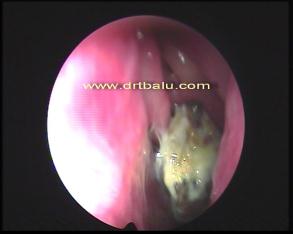 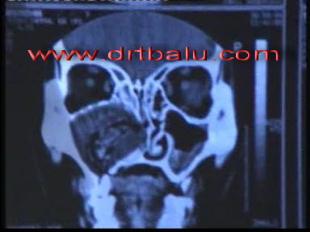 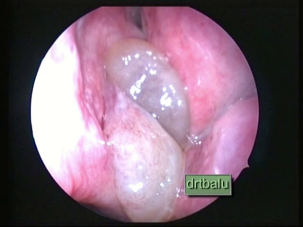 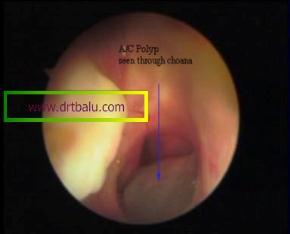 drtbalu's otolaryngology online
7
Fungal ball
Features
Immunocompetent
Fungal ball is tightly packed hyphae of aspergillus (common)
Antifungal trt is not necessary
drtbalu's otolaryngology online
8
AFRS
Bent’s criteria
Type I hypersensitivity (demonstrable)
Nasal polyposis
Heterodense mass lesion seen in CT scans
Presence of eosinophilic mucin mixed with non invasive fungus
+ Fungal stain / culture
drtbalu's otolaryngology online
9
Clinical Features
drtbalu's otolaryngology online
10
[Speaker Notes: Keep it brief. Make your text as brief as possible to maintain a larger font size.]
Clinical features
Nasal obstruction – Unilateral / bilateral
Anosmia
Loss of taste
Rhinorrhoea – watery / mucoid / mucopurulent
Head ache
Broadening of nose (Frog face)
drtbalu's otolaryngology online
11
Examination
Smooth glossy multiple mass seen in anterior rhinoscopy
Insensitive on probing.  Probe can be passed around the polyp
Soft and mobile
drtbalu's otolaryngology online
12
[Speaker Notes: If there is relevant video content, such as a case study video, demo of a product, or other training materials, include it in the presentation as well.]
Posterior rhinoscopy
Polyp can be seen at the level of choana
Antrochoanal polyp can be seen exiting out of accessory ostium
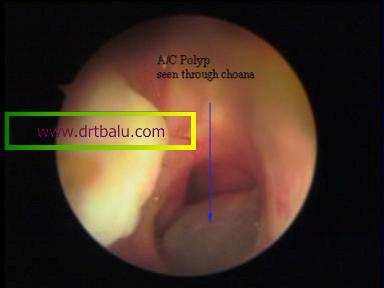 drtbalu's otolaryngology online
13
[Speaker Notes: Add a case study or class simulation to encourage discussion and apply lessons.]
Differential diagnosis
Meningocele
Angiofibroma
Sq cell carcinoma
Enlarged turbinates
Inverted papilloma
drtbalu's otolaryngology online
14
Radiology
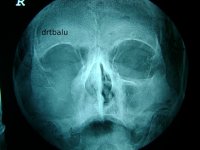 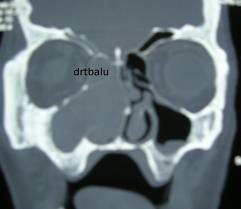 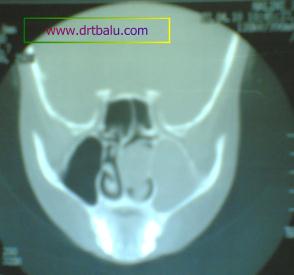 drtbalu's otolaryngology online
15
Medical Management
Antihistamines ?
Nasal decongestant
Steroids
Antibiotics ?
drtbalu's otolaryngology online
16
Surgery
FESS
Endoscopic polypectomy
Caldwel Luc procedure
drtbalu's otolaryngology online
17
Thank you
drtbalu's otolaryngology online
18